Programa integral de inserción a Personas Retornadas
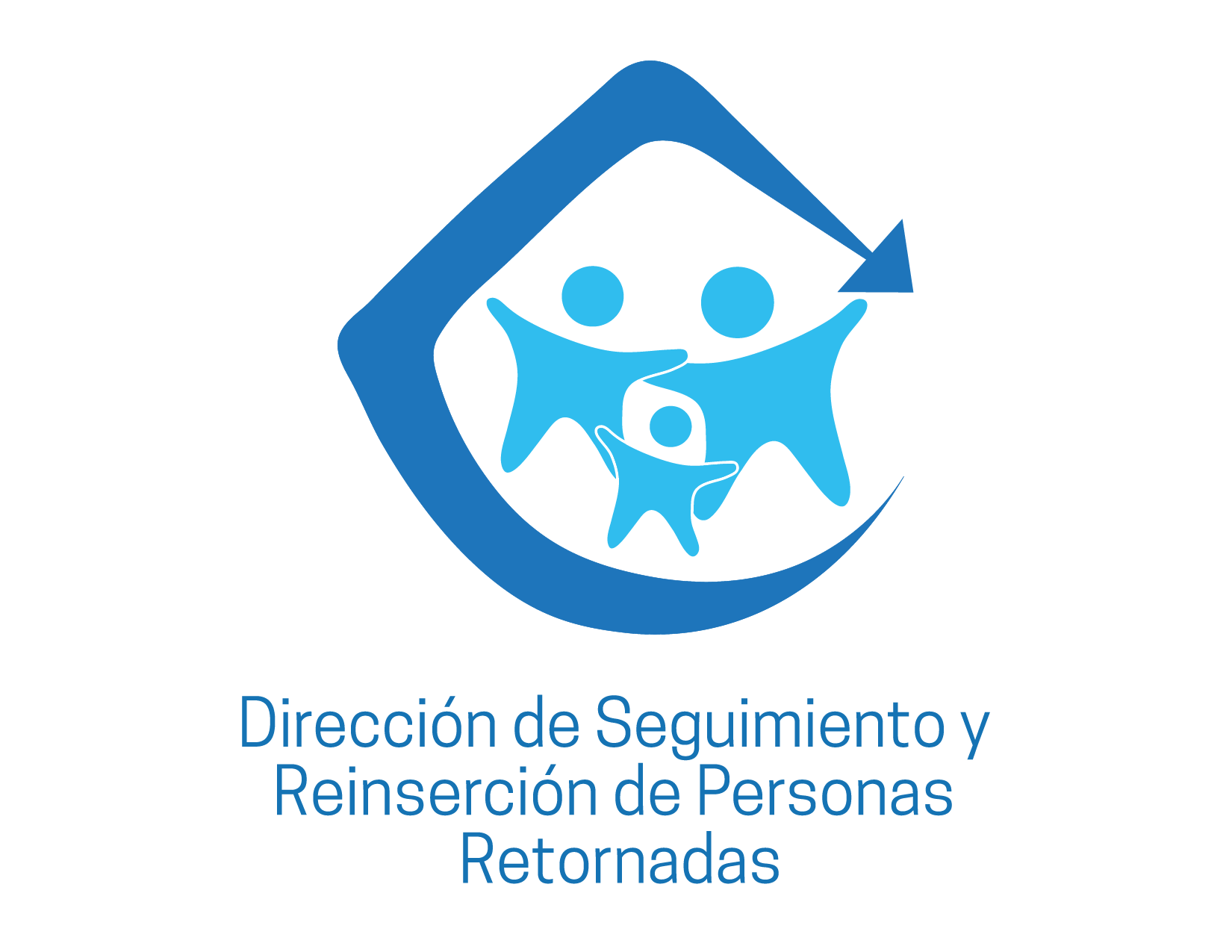 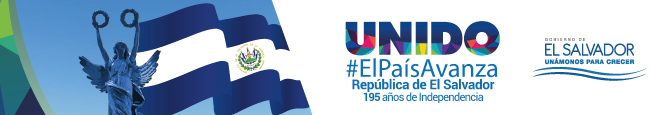 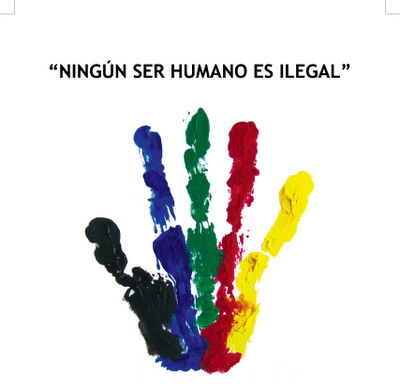 MIGRACIONES EN EL SALVADOR
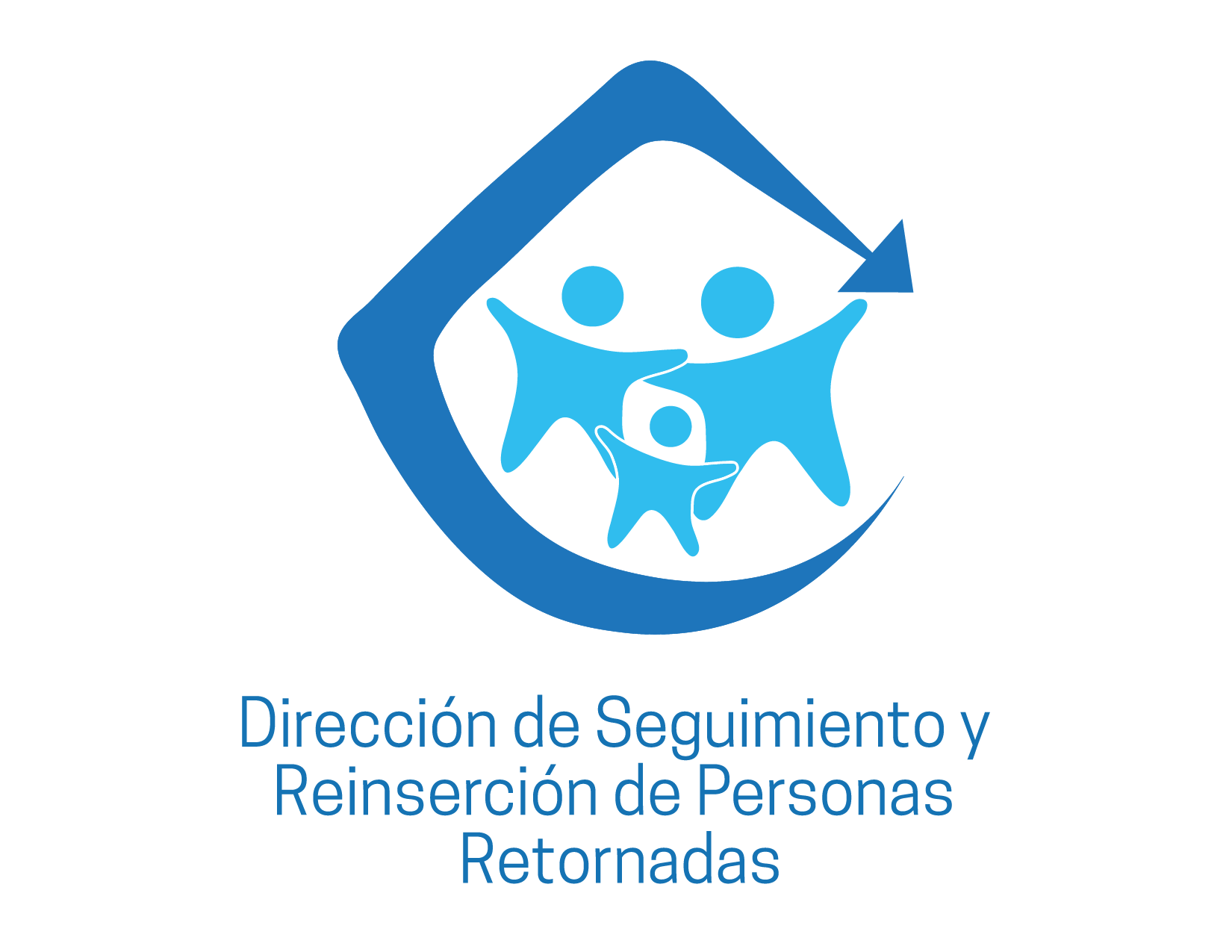 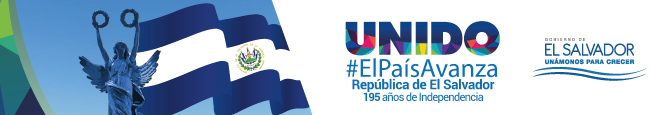 Contexto migratorio de 
El Salvador
Hace sólo una década la migración y sus impactos tanto en los países de origen como en los de destino, pasaban desapercibidos. 

La política económica y las estrategias de desarrollo social, no los consideraban como factores esenciales. Se planificaba y se tomaban decisiones de política a espaldas de esta realidad. 

El Salvador es un país cuyo desarrollo se ve impactado por una dinámica migratoria, que poco a poco, se ha ido imponiendo en la gestión de las políticas públicas, en parte como resultado de su peso cuantitativo.
Movimientos migratorios en El Salvador
El conflicto armado (1980)
Huracán Mitch (1998)
Terremoto (2001)
Reunificación familiar (2012)
“El nuevo nosotros”
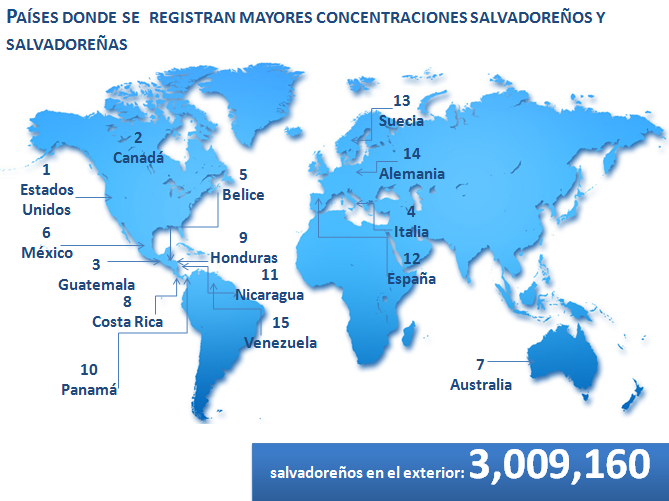 La migración es un tema 
trasversal de gestión
De ahí, que es relevante promover la interacción permanente entre esas instancias del desarrollo territorial para que los factores detonantes de la migración y los impactos que esta produce sean materia de su acción.
Adicionalmente, Ley Especial para la Protección y Desarrollo de la Persona Migrante y sus Familias establece una programas y proyectos en los que seguramente la participación actividad de los gobiernos departamentales tiene una relevancia estratégica para su exitosa aplicación.
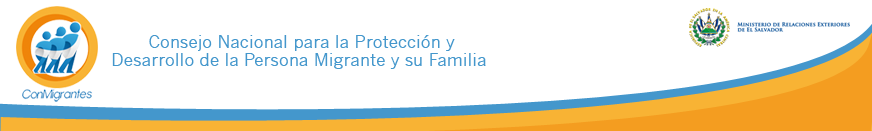 Antecedentes de atención a personas retornadas
Programa Bienvenido a Casa
El Salvador fue un país pionero al lanzar en 1999 el “Programa Bienvenido a Casa”
a)	Información /Orientación Inicial
b)	Albergue /Asistencia
c)	Atención Médica de Emergencia
Programa Integral de Inserción para Salvadoreños Retornados
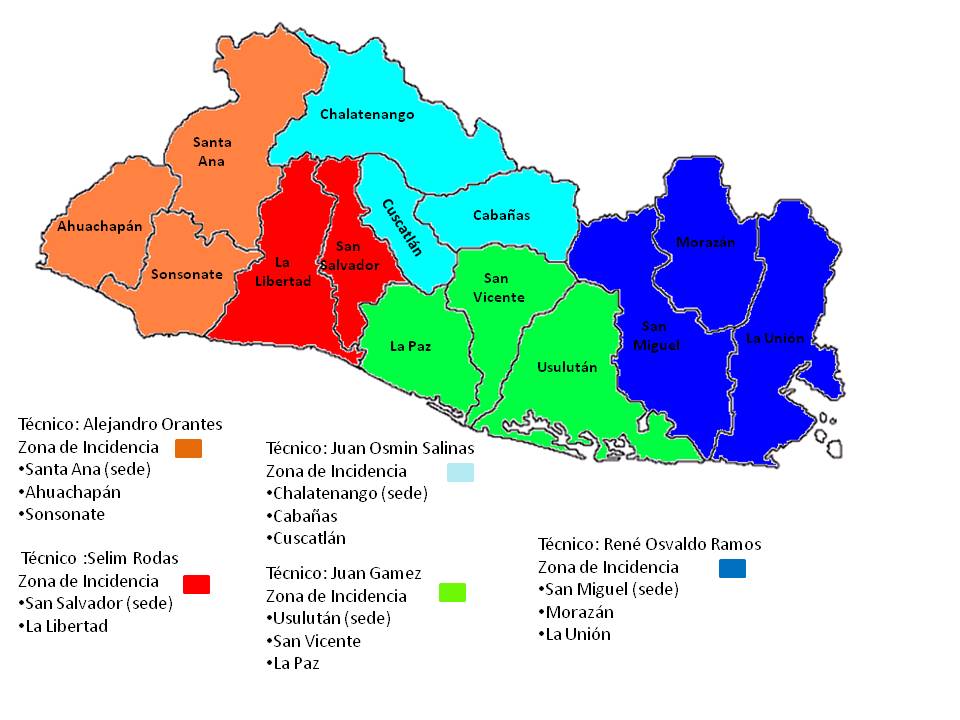 MOTIVO POR EL CUAL MIGRARON
RANGO DE EDADES
Ventanilla Especial de Atención a Personas Retornadas
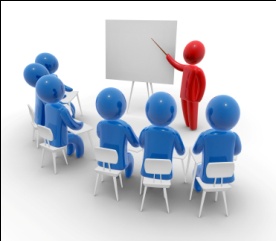 VENTANILLA AEROPUERTO
Y CAIM
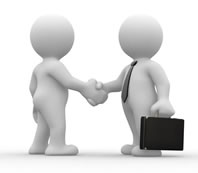 SAN SALVADOR
SANTA ANA
CHALATENANGO
USULUTAN
SAN MIGUEL
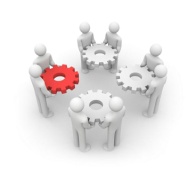 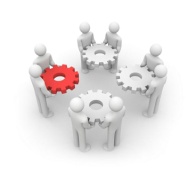 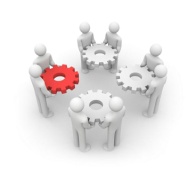 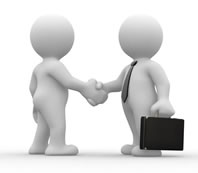 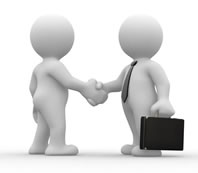 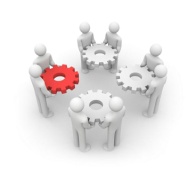 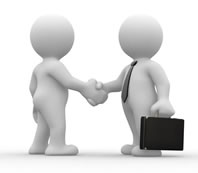 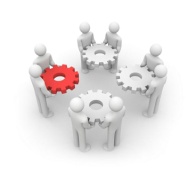 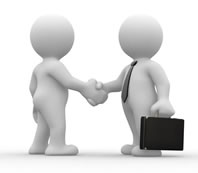 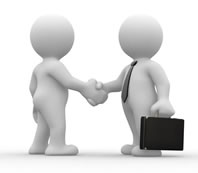 DIFERENTES PROYECTOS 
Y VINCULACIÓN CON LAS INSTITUCIONES RESPECTIVAS
NUEVAS OPORTUNIDADES 
ENCONTRADAS EN EL TERRITORIO
Proyectos de inserción
Proyecto Piloto de Inserción Económico y Psicosocial de Personas Retornadas a El Salvador
Fortalecer la integración efectiva por medio de procesos emprendedores al desarrollo social y económico del país.
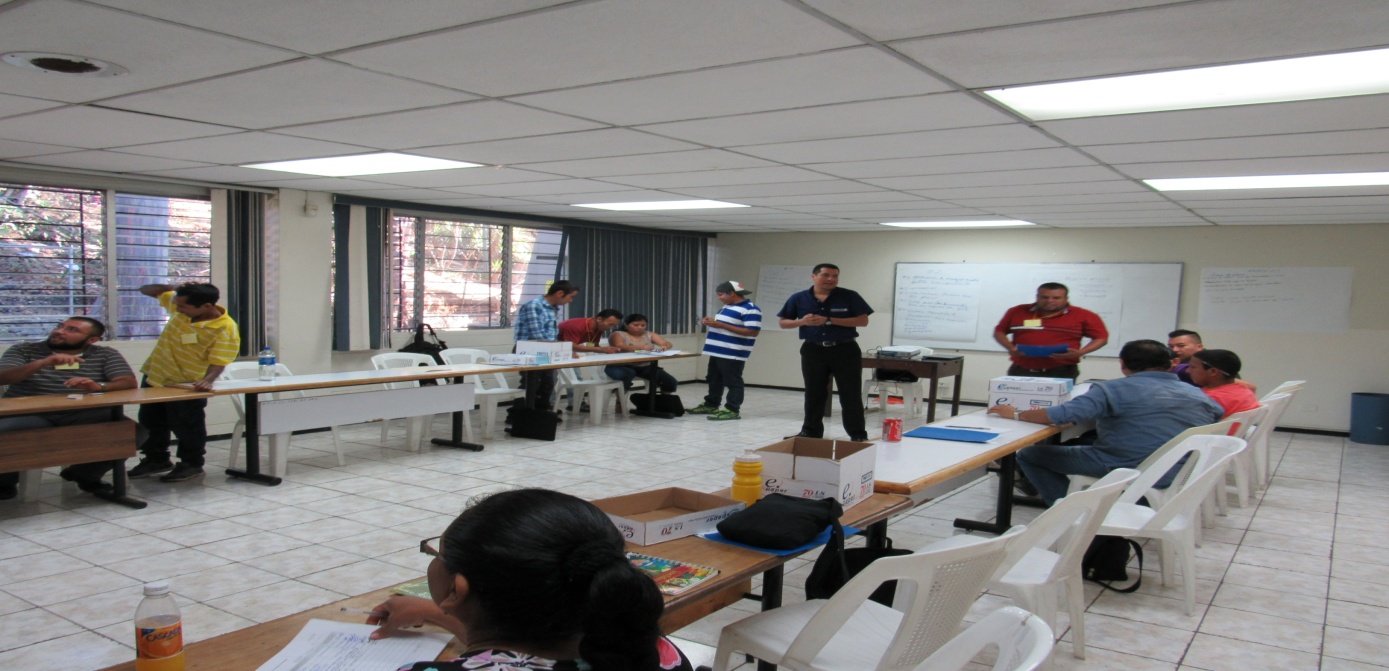 Línea de crédito especial para personas retornadas
Se ejecuta de forma conjunta con FOSOFAMILIA y pone a disposición una línea de crédito preferencial. 
Permite el acceso a la banca nacional a personas retornadas. 
Materializa las ideas emprendedoras de personas retornadas.
Intervención Emprendedora en el territorio
Se ejecuta en coordinación con FISDL. 
Beneficio con capital semilla en especie a 200 emprendedores con idea de negocio de 4 municipios de Usulután. 
Usulután es el segundo departamento con mayor recepción de personas retornadas.
Proyecto de empleo y capacitación laboral
En coordinación con el Comité Estadounidense para Refugiados e Inmigrantes ( USCRI) y el Instituto Salvadoreño de Formación Profesional ( INSAFORP). 
Prioridad en madres solteras, niñas madres y unidades familiares de jóvenes.
Proyecto de Inserción Laboral
Socio estratégico MTPS. 
Sistema Nacional de Empleabilidad ( SISNE)
Autoridad Marítima Portuaria ( AMP) 
Sector Privado
¡Muchas gracias!
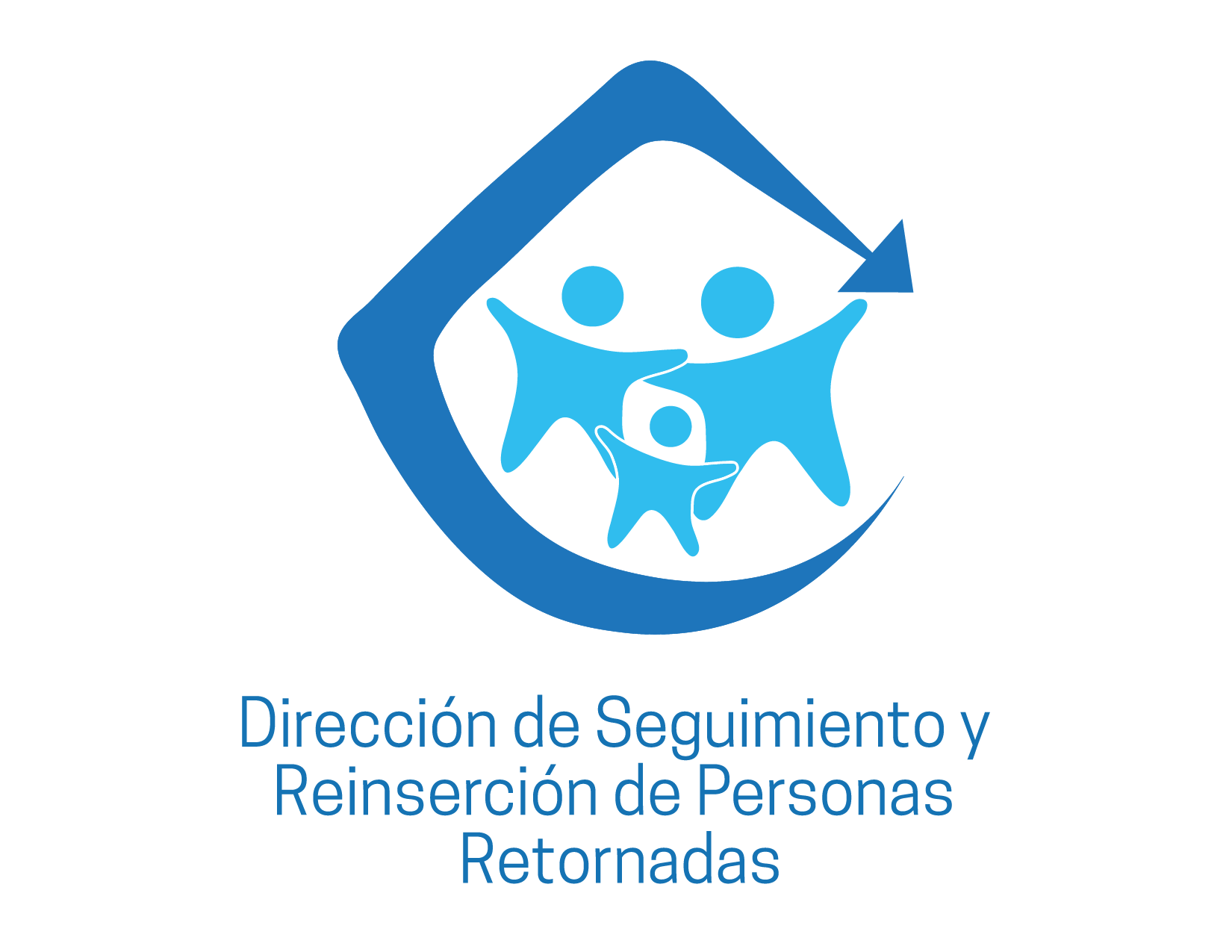 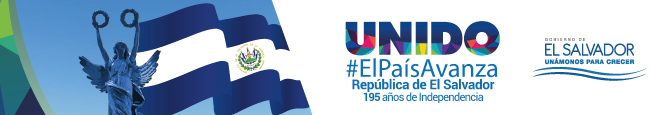